Такие разные птицы
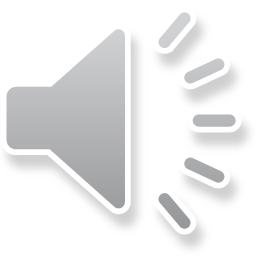 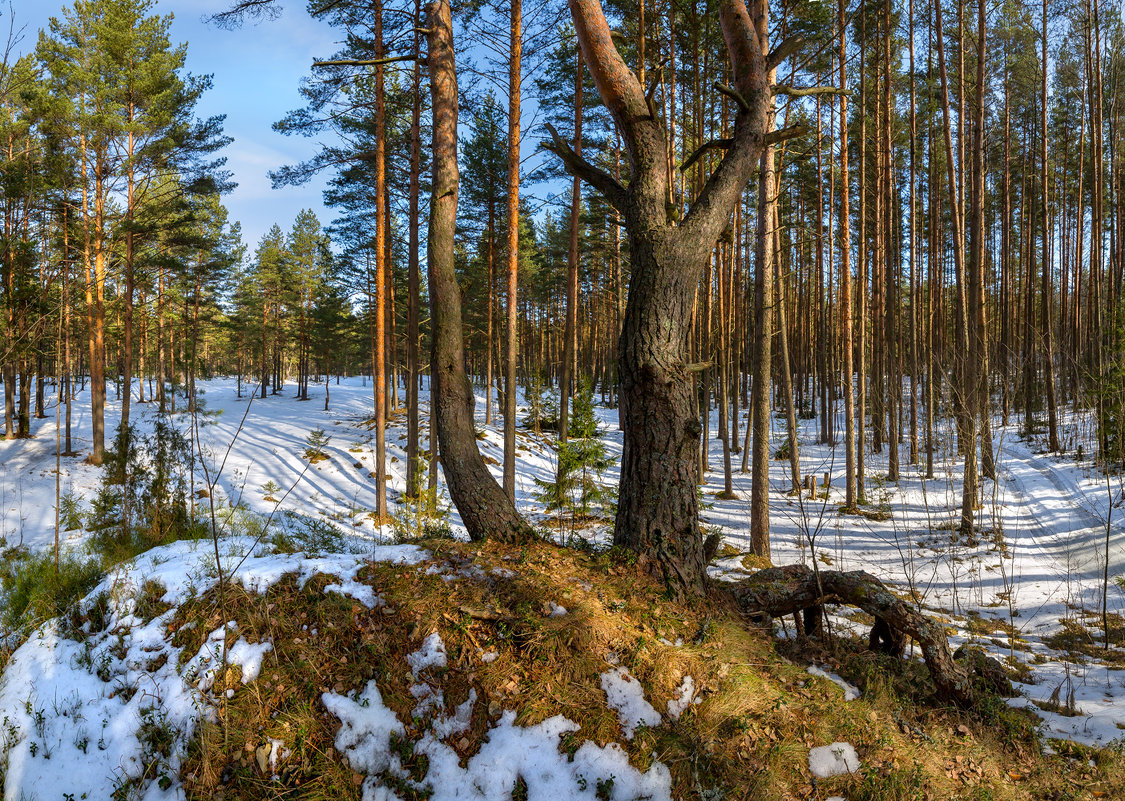 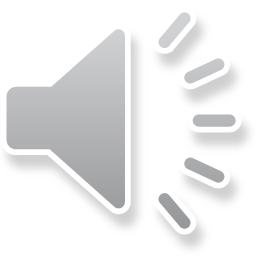 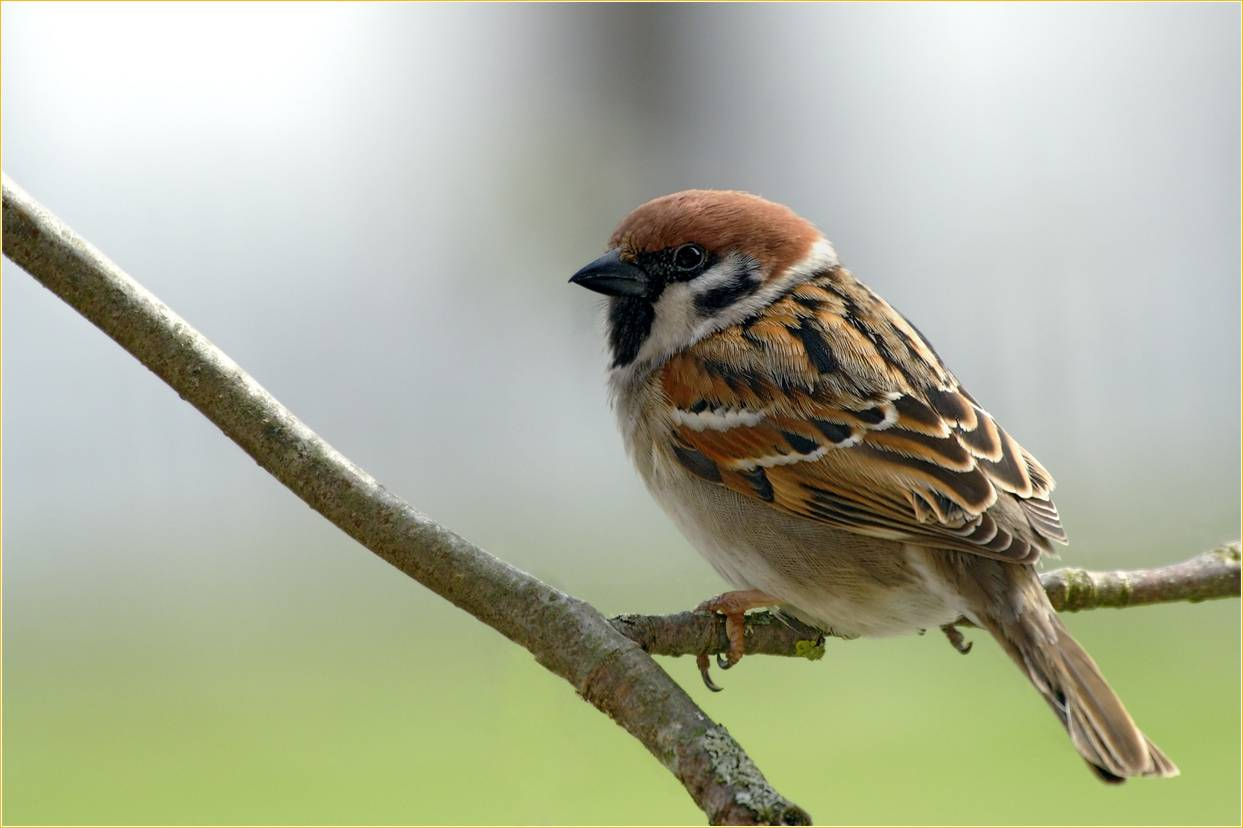 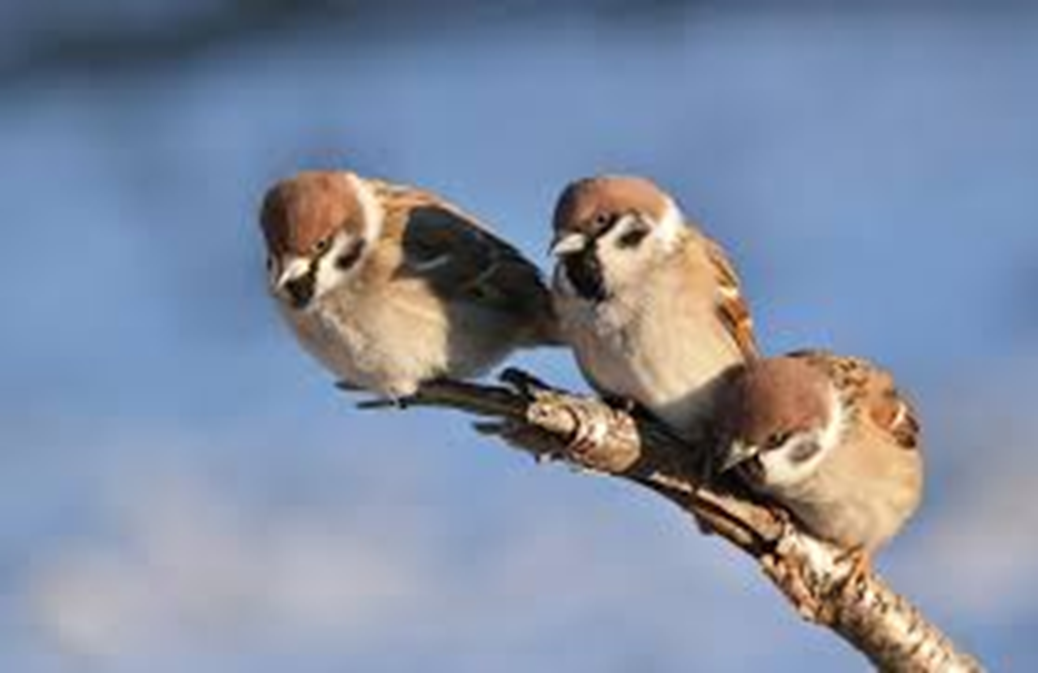 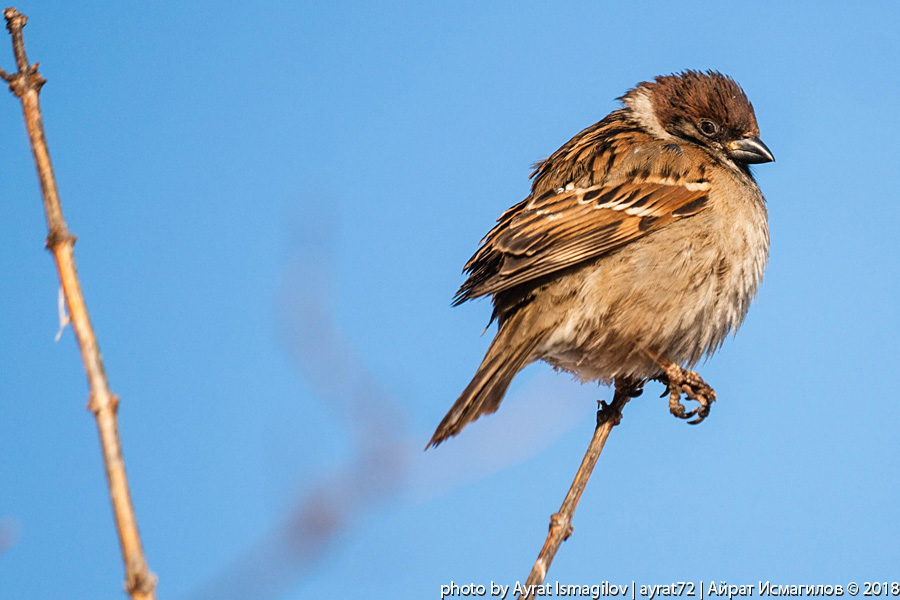 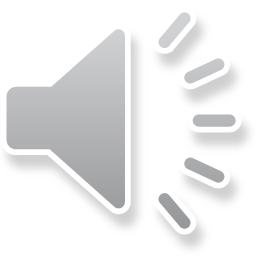 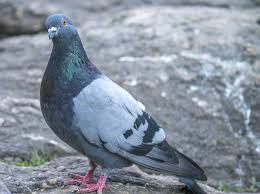 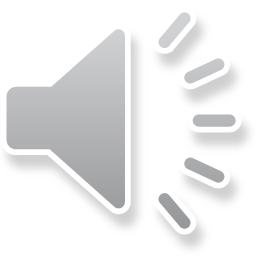 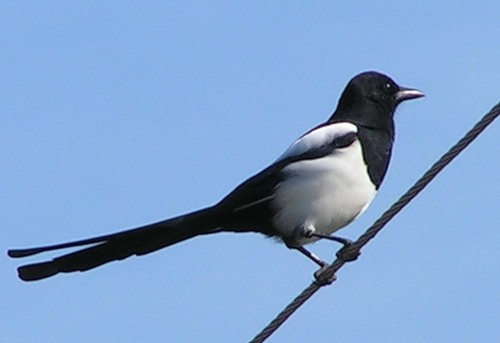 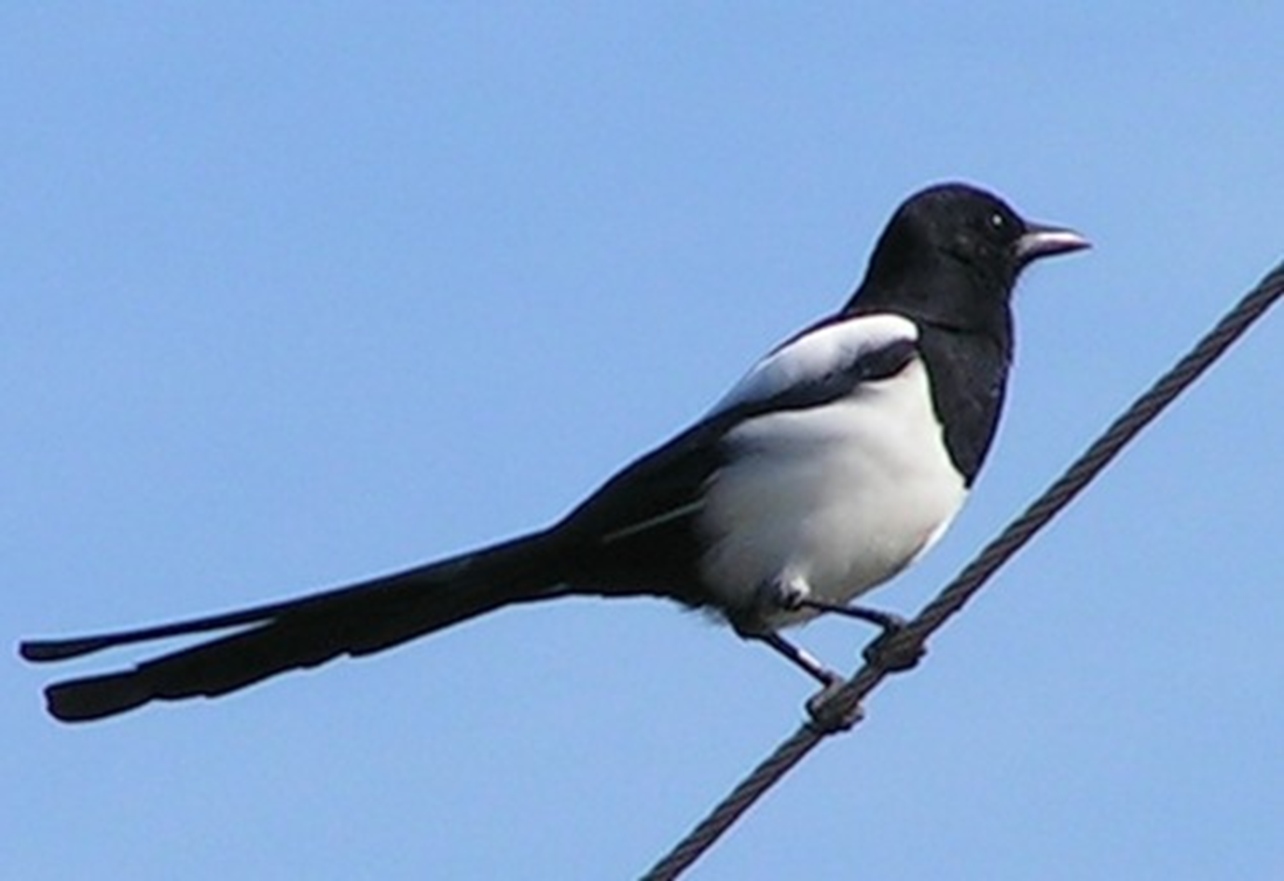 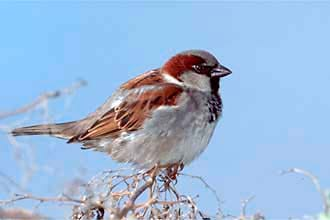 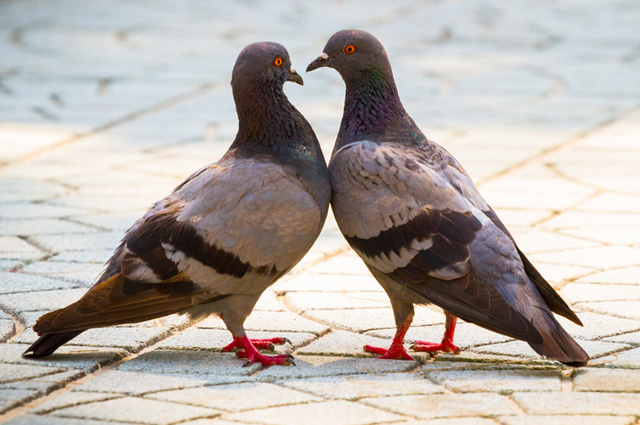 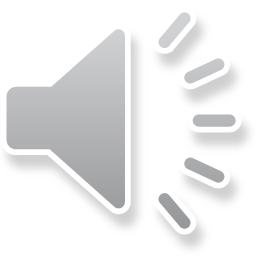 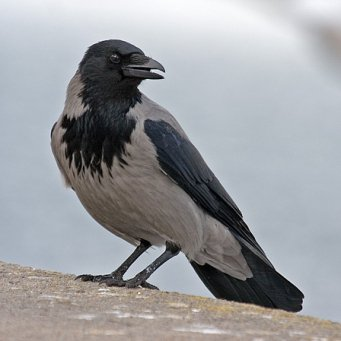 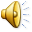 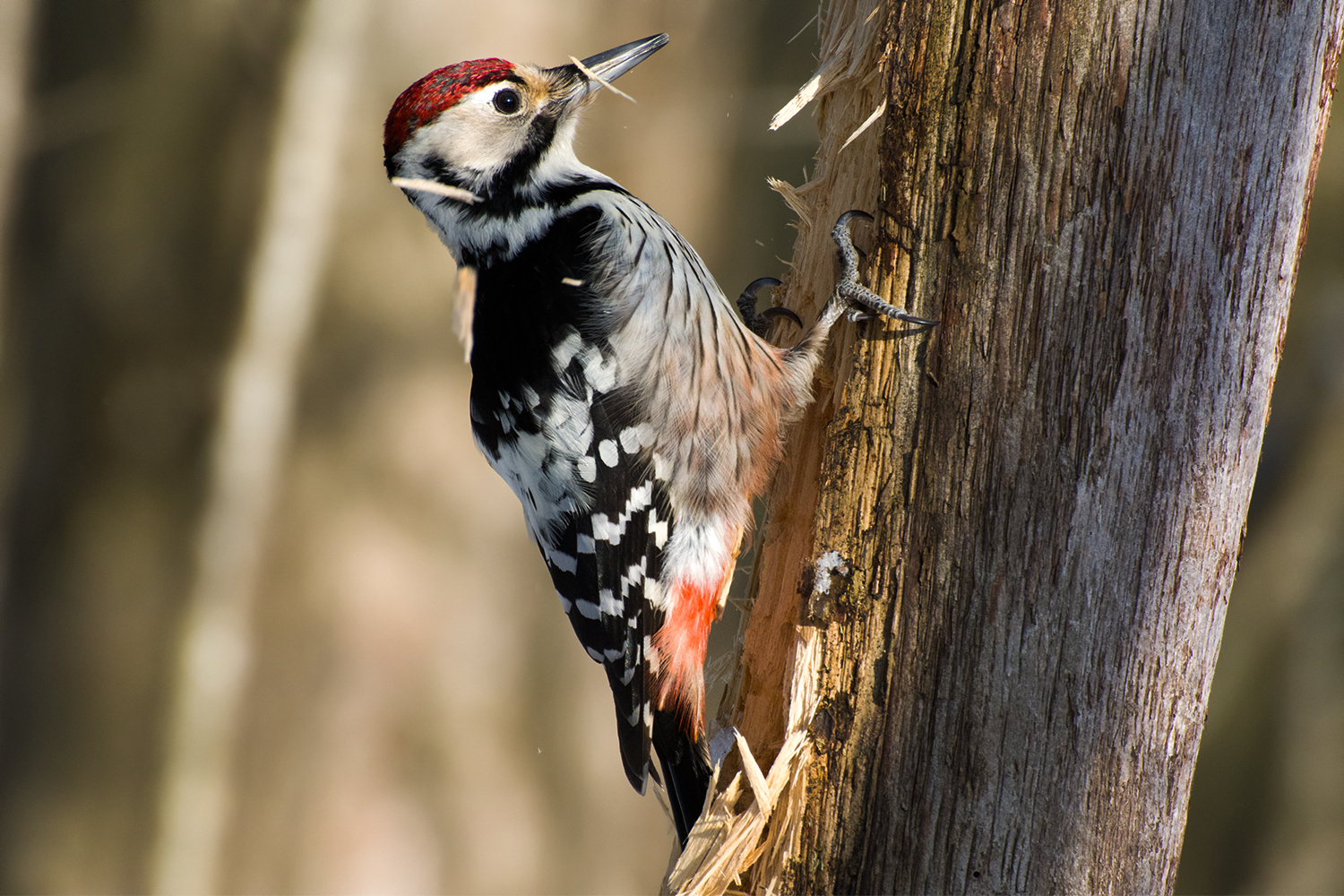 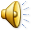 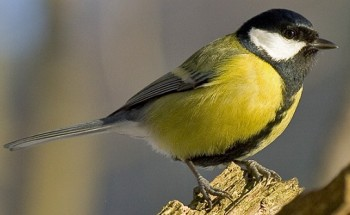